Bµi 77
­ang - ac­
  ­
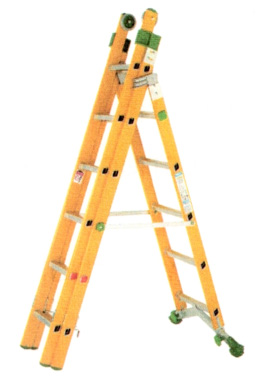 ang
ng
a
1. Lµm quen
Bµi 77: ang - ac
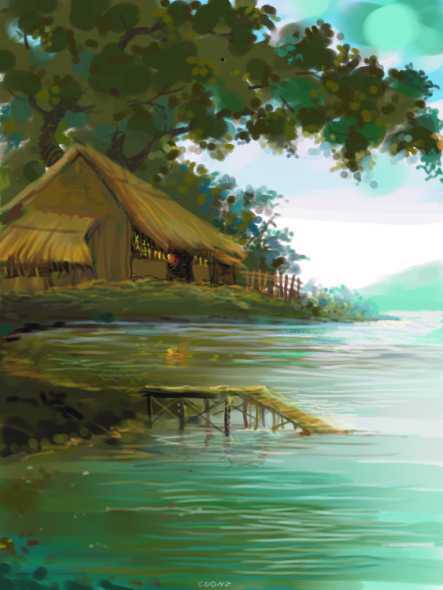 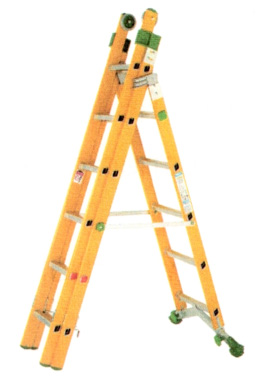 Ph©n tÝch tiÕng “thang”
Đ¸nh vÇn: thê - ang – thang
Đäc tr¬n tiÕng “thang”.
thang
ac
c
a
1. Lµm quen
Bµi 77: ang - ac
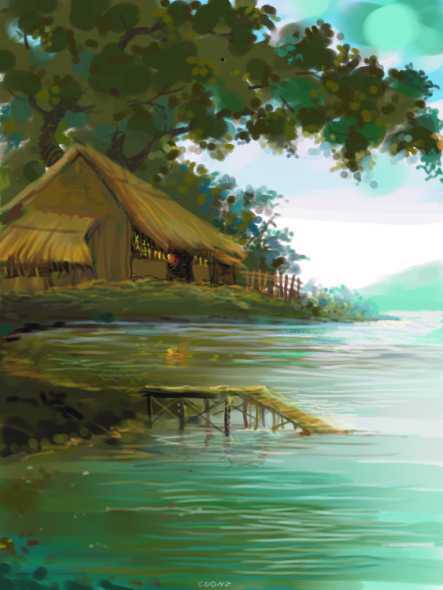 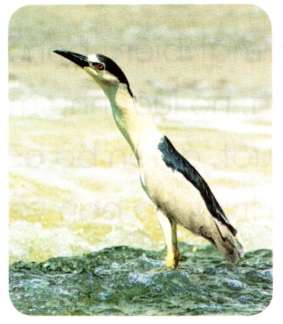 Ph©n tÝch tiÕng “v¹c”
®¸nh vÇn: vê – ac – vac – nÆng – v¹c
®äc tr¬n tiÕng “v¹c”.
v¹c
2. TiÕng nµo cã vÇn ang? TiÕng nµo cã vÇn ac?
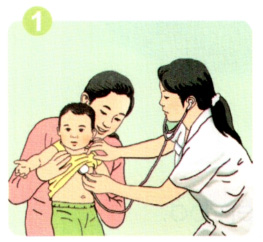 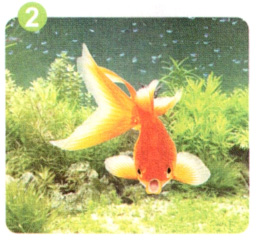 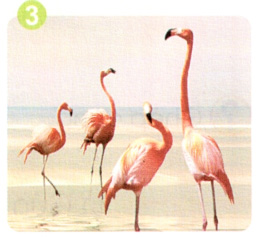 Con h¹c
Con h¹c
B¸c sÜ
B¸c sÜ
C¸ vµng
C¸ vµng
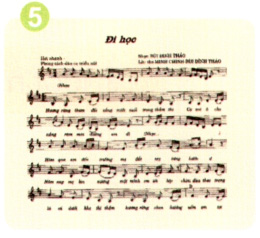 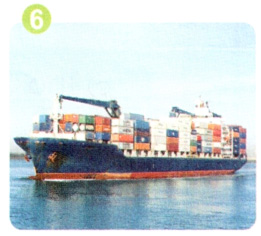 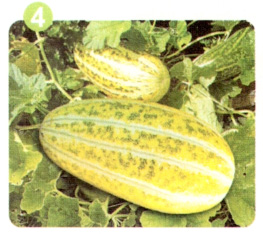 Chë hµng
Chë hµng
B¶n nh¹c
B¶n nh¹c
D­ưa gang
D­ưa gang
[Speaker Notes: Sau khi xuất hiện hiệu ứng chú thích tranh, giáo viên nhấn vào từng tiếng để học sinh đọc to tiếng có vần ang và tiếng có vần ac. Muốn đọc lại tiếng nào nhấn vào tiếng đó]
T×m nh÷ng tiÕng cã vÇn ang vµ tiÕng cã vÇn ac­.
4. TËp viÕt
Gi¸o viªn ®äc cho häc sinh viÕt b¶ng con
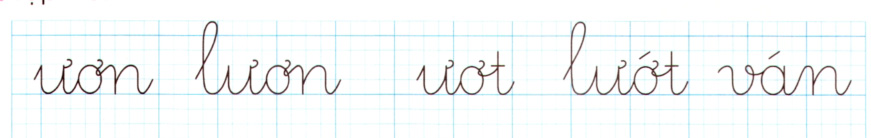 Nµng tiªn c¸
Nµng tiªn c¸ lµ con vua biÓn. Nöa th©n trªn cña nµng như­ mét c« bÐ. Nöa th©n kia lµ c¸. Nhê thÕ, nµng lưít trªn biÓn rÊt nhÑ nhµng.
	Nµng tiªn c¸ cã tÊt c¶ c¸c thø nµng muèn. Nµng chØ chưa biÕt ®Êt liÒn. §ªm ®ªm, nµng ng©n nga h¸t. D©n ®i biÓn nghe nµng h¸t, quªn c¶ mÖt, c¶ buån.
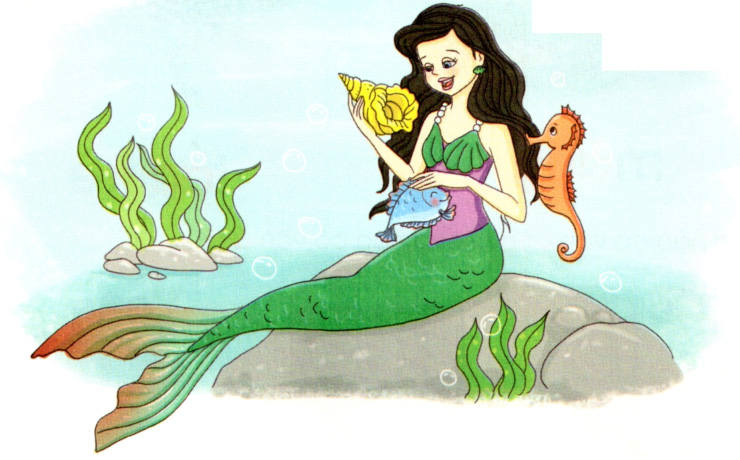 Phỏng theo AN - ĐẾC - XEN
 (Nguyễn Minh kể)
LuyÖn ®äc tõ ng÷
Nµng tiªn c¸
lưít trªn biÓn
Nöa th©n trªn
®Êt liÒn
nhÑ nhµng
c¸c thø
ng©n nga
Nµng tiªn c¸
2
1
Nµng tiªn c¸ lµ con vua biÓn. Nöa th©n trªn cña nµng như­ mét c« bÐ. Nöa th©n kia lµ c¸. Nhê thÕ, nµng lưít trªn biÓn rÊt nhÑ nhµng.
	Nµng tiªn c¸ cã tÊt c¶ c¸c thø nµng muèn. Nµng chØ chưa biÕt ®Êt liÒn. §ªm ®ªm, nµng ng©n nga h¸t. D©n ®i biÓn nghe nµng h¸t, quªn c¶ mÖt, c¶ buån.
3
4
5
6
7
8
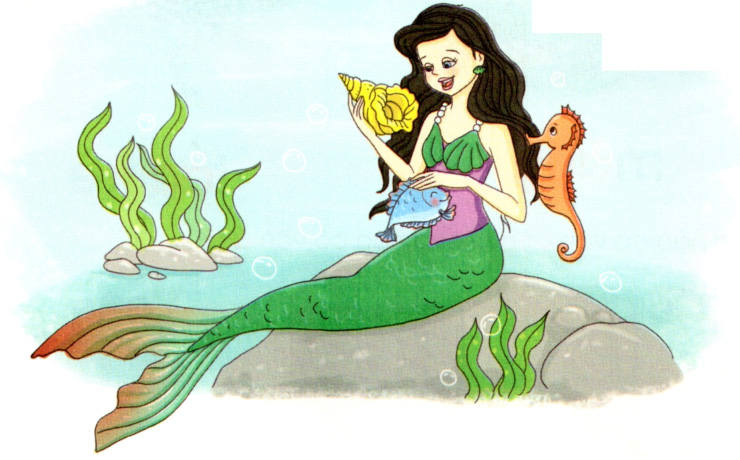 Phỏng theo AN - ĐẾC - XEN
 (Nguyễn Minh kể)
Nµng tiªn c¸
1
Nµng tiªn c¸ lµ con vua biÓn. Nöa th©n trªn cña nµng như­ mét c« bÐ. Nöa th©n kia lµ c¸. Nhê thÕ, nµng lưít trªn biÓn rÊt nhÑ nhµng.
	Nµng tiªn c¸ cã tÊt c¶ c¸c thø nµng muèn. Nµng chØ chưa biÕt ®Êt liÒn. §ªm ®ªm, nµng ng©n nga h¸t. D©n ®i biÓn nghe nµng h¸t, quªn c¶ mÖt, c¶ buån.
2
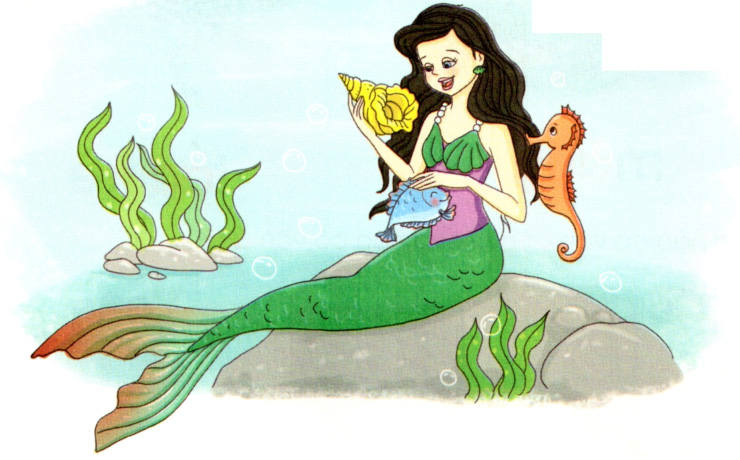 Phỏng theo AN - ĐẾC - XEN
 (Nguyễn Minh kể)
ghÐp ®óng:
1) Nghe h¸t quªn c¶ mÖt, c¶ buån.
a) Nµng tiªn c¸
b) D©n ®i biÓn
2) Ng©n nga h¸t
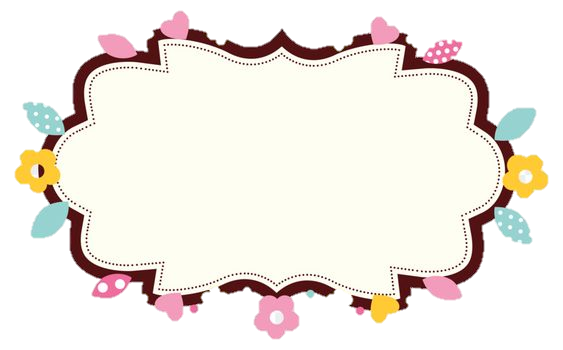 Nµng tiªn c¸ lµ c©u chuyÖn cæ tÝch rÊt hay vµ c¶m ®éng. Cuèi n¨m nay, khi ®· häc hÕt c¸c vÇn, c¸c em h·y t×m ®äc c©u truyÖn ®Çy ®ñ vÒ nµng tiªn c¸ ®Ó biÕt Nµng tiªn c¸ võa ®Ñp, võa v« cïng ®¸ng yªu.
Bµi häc cho em biÕt ®iÒu g×?
Bµi häc kÓ vÒ h×nh d¸ng nµng tiªn c¸, tÝnh t×nh nh©n hËu, thÝch ca h¸t.
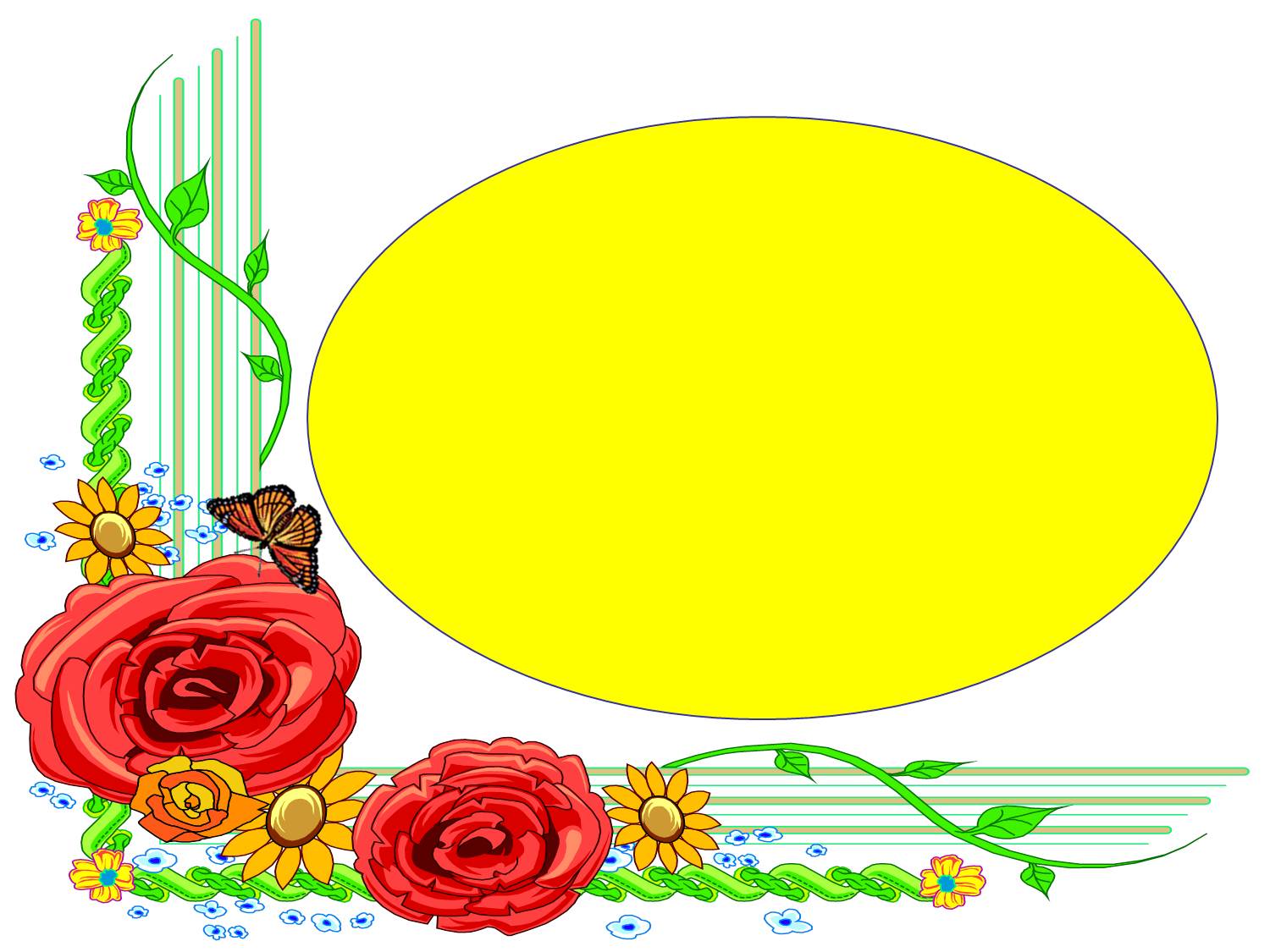 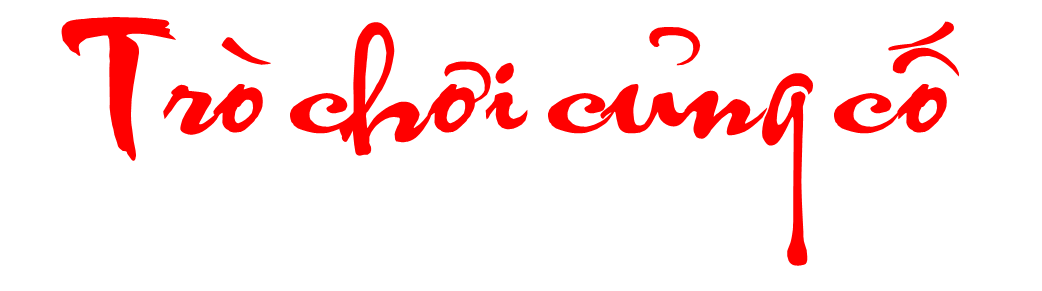 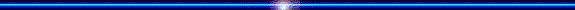 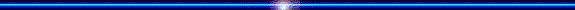 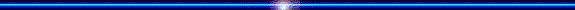 Câu hỏi 1
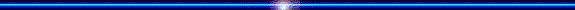 Tõ nµo chøa vÇn ang?
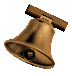 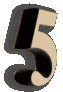 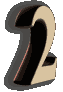 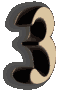 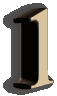 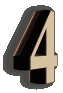 A. C¸i thang
B. Buæi tr­a
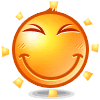 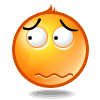 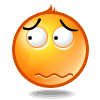 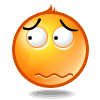 D. Con h¹c
C. Lan can
Home
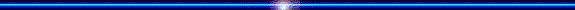 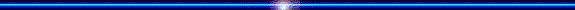 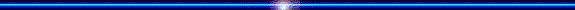 Câu hỏi 2
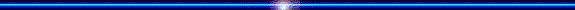 Tõ nµo chøa vÇn ac?
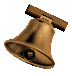 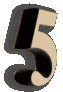 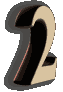 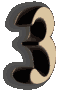 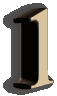 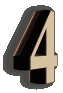 A. Con nai
B. Con h¹c
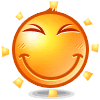 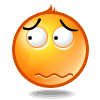 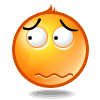 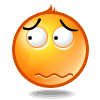 B. Con hươu
C. C¸ vµng
Home
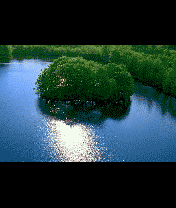 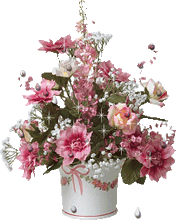 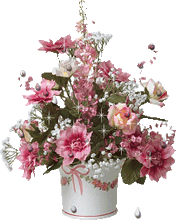 Xin   Chaân  Thaønh   Caùm  Ôn
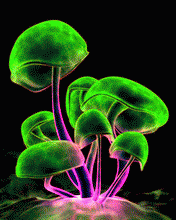 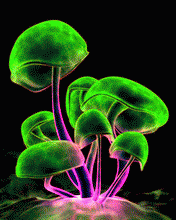 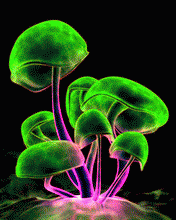